Snart börjar… 
Demo av version 2.46 
Mötet spelas in. Inspelningen och chatten kommer läggas upp på ladokkonsortiet.se. 

Vill du inte vara med? 
Stäng av kamera och mikrofon. Skicka direktmeddelanden i chatten till Moa Eriksson.
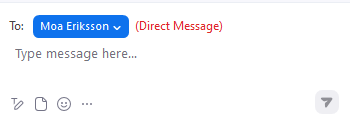 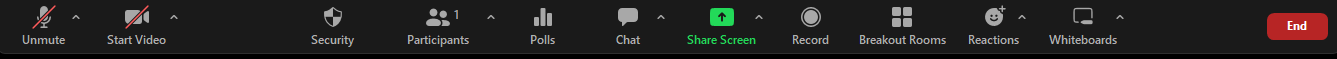 Demo av version 2.46
Klara Nordström, användarstöd och kommunikation 
Moa Eriksson, användarstöd och kommunikation
17 juni 2024
Detta kommer demonstreras
Individuell studieplan
Studieplan  
Bevis
Ladok för studenter
Utbildningsplanering
Om något sker som medför att utbildning, utbildningsversion eller utbildningstillfälle inte kan skapas inom pågående guide så visas ett felmeddelande och guiden avbryts.
Individuell studieplan
Ny flik på startsidan: Mina doktorander (ISP). 
Användaren är behörig att läsa individuella studieplaner
Visar doktorander där användaren har en personkoppling som: Huvudhandledare, handledare eller referensperson. 
Doktoranden har en individuell studieplan
Studieplan
Kurstillfällen läggs numera in via en dialogruta istället för en utfällbar panel.
Bevis
Bevis över genomförd utbildning (till exempel kursbevis) kan utfärdas nu via det digitala flödet. Studenten får alltså en mejlavisering när beviset utfärdas och kan sedan hämta sitt bevis i Ladok för studenter. Det digitala flödet gäller för:
Bevis som utfärdas i ett bevisärende, om lärosätet valt att beslut fattas i systemet
Alla massutfärdade kursbevis
Utdata
Utdata Studieaktivitet och –finansiering: Fältet ”Utbildningstypsgrupp” har tagits bort och i fältet Kurspaketering visas bara kurspaketeringar på forskarnivå.
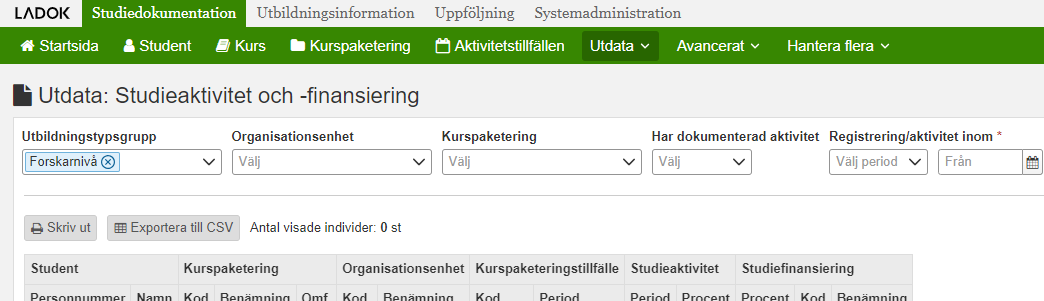 Ladok för studenter
I ansökan om tillgodoräknande kan studenter söka och välja bland lärosätets kurser när de väljer vad de ska tillgodoräkna sig. 
Ny systemaktivitet: ”Student-Resultat: Söka kurser i tillgodoräknandeansökan (kompletterande)”
Påverkan på lokala texter
Nya attribut i de nationella utbildningsmallarna
"Övergångsbestämmelser" är tillagt för utbildningstyperna: Kurs grundnivå (PU18GKURS) och Kurs avancerad nivå (PU18AKURS) inom Polisutbildning, motsvarande högskoleutbildning.
"Utbildningsplatser" är tillagt för utbildningstyperna: Kurstillfälle, forskarnivå (2007FKTF) inom högskoleutbildning, 2007 års studieordning och Kurstillfälle (UPVKTF) inom Uppdragsutbildning (veckor).
"Sista anmälningsdag", "Sen anmälan tillåten" och "Sista dag för sen anmälan" är tillagda för utbildningstyperna: Kurstillfälle (YHKTF) och YH-utbildningstillfälle (YHUTBTF) inom yrkeshögskoleutbildning. 
"Medarbetarkopplingar" är tillagt för utbildningstyperna: Kurs (FUVKURS) och Kurstillfälle (FUVKTF) inom behörighetsgivande förutbildning (veckor) 
"Övergångsbestämmelser" är tillagt för utbildningstypen Program (UPHPPRG) inom uppdragsutbildning (högskolepoäng).
"Annan behörighet än för utbildningen" är tillagt för utbildningstypen Kurstillfälle, forskarnivå (2007FKTF) inom 2007-års studieordning.
Inför sommaren
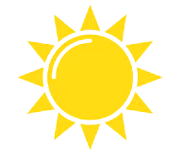 Nästa demo: 26 augusti
Leveranser hela sommaren (varannan vecka)
Se versionsinformationen
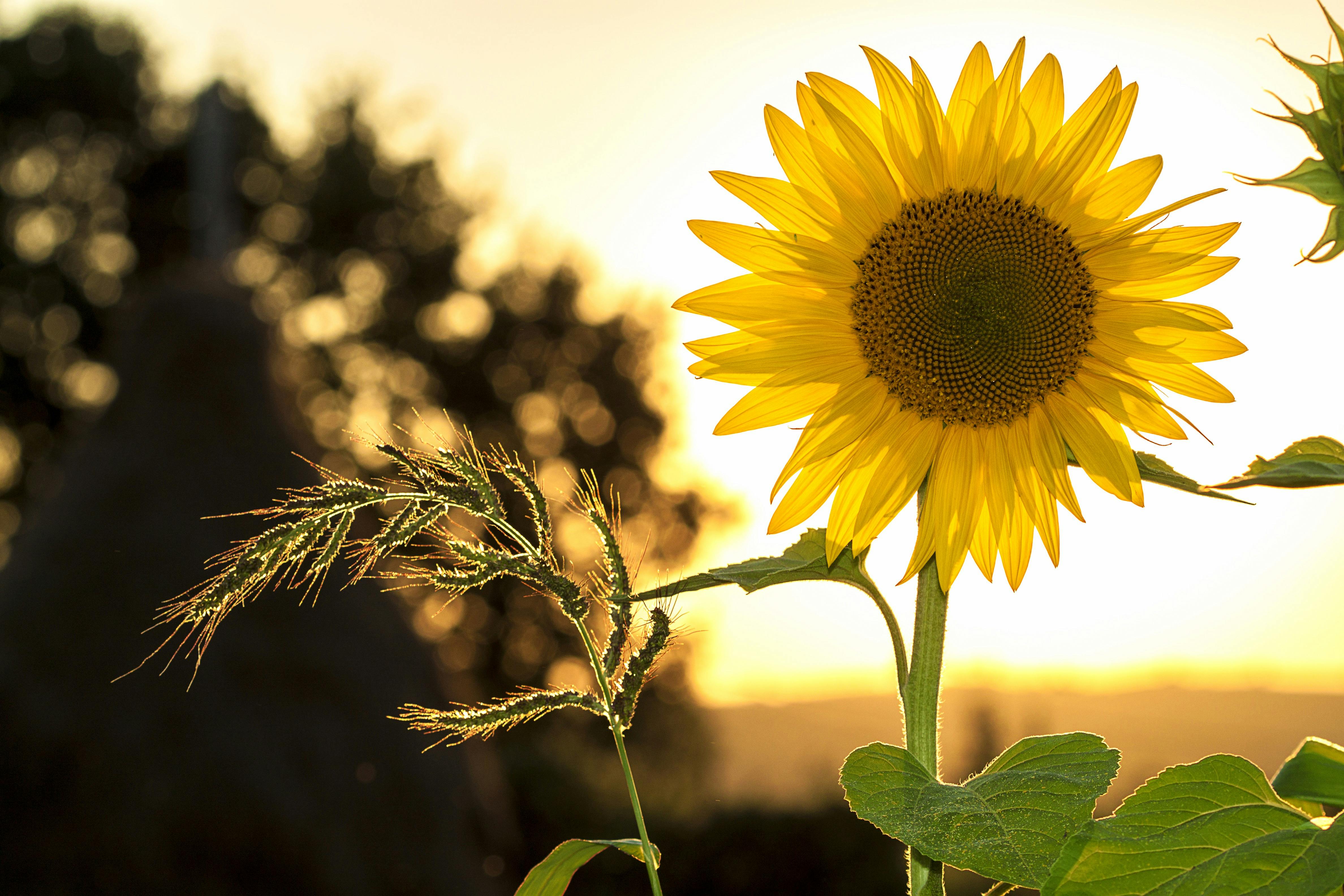 Tack för idag och 
trevlig sommar!